Pertemuan II
PERILAKU INDIVIDU
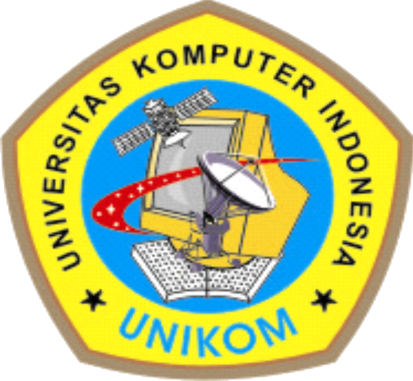 Program Studi Sistem Informasi
Fakultas Teknik dan Ilmu Komputer
Universitas Komputer Indonesia
Bandung 
2010
1
Tujuan Pengajaran
Perbedaan-perbedaan individu
Variabel-variabel yang mempengaruhi perilaku individu
Sikap, persepsi, kepribadian dan pembelajaran
2
KERANGKA KERJA PERILAKU INDIVIDU
Hasil
Kinerja
  - Jangka panjang
  - Jangka pendek
Perkembangan personal Hubungan dengan yang lain
Kepuasan
Lingkungan
Pekerjaan
 - Rancangan kerja
 - Struktur organisasi
 - Kebijakan dan peraturan
 - Kepemimpinan
 - Imbalan dan sanksi
 - Sumber daya
Bukan Pekerjaan
 - Keluarga
 - Ekonomi
 - Waktu luang dan hobi
Individu
Kemampuan dan keahlian
Latarbelakang keluarga
Kepribadian
Persepsi
Sikap
Penghubungan
Kemampuan belajar
Umur
Ras
Jenis kelamin
Pengalaman
Perilaku
Pemecahan masalah 
Proses berpikir Komunikasi 
  - Berbicara
  - Mendengar
Observasi
Perpindahan
3
Source : Gibson
PERBEDAAN-PERBEDAAN INDIVIDU
Kemampuan
Sebuah sifat biologis atau yang dipelajari yang 
mengijinkan seseorang untuk sesuatu yang bersifat
mental atau fisik.
Keahlian
Kompetensi yang berkaitan dengan tugas.
Demografi
- PERBEDAAN JENIS KELAMIN
- KERAGAMAN RAS DAN BUDAYA
Source : Gibson
4
VARIABEL-VARIABEL YANG MEMPENGARUHI 
PERILAKU INDIVIDU
Sikap
 Persepsi
 Kepribadian 
 Pembelajaran 
 Penghubungan
 Kemampuan
Source : Gibson
5
1.   Sikap
Keadaan mental dalam kesiapan untuk membutuhkan penggerak.
Tiga Komponen Sikap
Pendorong :
Sikap :
Hasil:
Faktor pekerjaan
Rancangan kerja
Tipe manajer
Kebijakan perusahaan
Teknologi
Gaji
Tunjangan tambahan
Komponen
Akibat






Kesadaran


Perilaku
Tanggapan
Emosional; 
  Pernyataan tentang kesukaan







Perseptual; 
  Pernyataan tentang kepercayaan






Tindakan;  
  Pernyataan tentang perilaku
6
Source : Gibson
2.   Persepsi
Proses dimana seorang individu memberi arti terhadap lingkungannya. Ini melibatkan organisasi dan menerjemahkan bermacam pendorong ke dalam pengalaman psikologikal.
Source : Gibson
7
Proses Perseptual
Realita dalam organisasi kerja
Proses Perseptual Seseorang
Pengorganisasian dan Penerjemahan
Faktor yang mempengaruhi persepsi:

 Stereotyping
 Selektivitas
 Konsep diri
 Situasi 
 Kebutuhan
 Emosi
Hasil
Stimuli (misalnya sistem imbalan organisasi, gaya persuasi yang digunakan pengawas, alur kerja)
Perilaku yang responsif
Evaluasi dan penerjemahan kenyataan
Observasi tentang stimuli
Bentuk sikap
8
Source : Gibson
Perbedaan Perseptual dan Perilaku
Kebebasan 
pekerja 
diberikan
Persepsi manajer
Pekerja memiliki banyak kebebasan untuk membuat keputusan
Persepsi pekerja
Saya tidak diberi kebebasan membuat keputusan
Perilaku manajer
Tidak memperhatikan kebebasan yang diberikan kepada pekerja
Perilaku pekerja
Merasa disingkirkan
Perilaku manajer
Dipusingkan dengan catatan absennya pekerja
Perilaku pekerja
Percaya bahwa tidak ada seorangpun yang peduli
9
Source : Gibson
Kekuatan Budaya
Kepribadian
Individu
Kekuatan Keanggotaan Kelas Sosial dan Kelompok Lain
Kekuatan Turun-temurun
Kekuatan Hubungan Kekeluargaan
3.   Kepribadian
Susunan karakteristik dan kecenderungan yang stabil yang menentukan perbedaan dan kelaziman dalam perilaku manusia.
Beberapa Kekuatan Utama yang Mempengaruhi Kepribadian
Source : Gibson
10
Teori Kepribadian
1.   Teori Kepribadian Pembawaan
Berdasarkan premis bahwa kecenderungan mengarahkan perilaku seseorang dalam sebuah pola konsisten.
2.   Teori Kepribadian Psikodinamik
Pendekatan Freudian yang mendiskusikan id, superego dan ego. Penekananan khusus ditempatkan pada penentu perilaku secara bawah sadar.
3.   Teori Kepribadian Humanistik
Menekankan pada pertumbuhan dan aktualisasi diri orang-orang.
11
Source : Gibson
Teori Kepribadian Humanistik
1.   Mengukur Karakteristik Pribadi
Uji kepribadian
Uji kepribadian digunakan untuk mengukur karakteristik emosional, motivasional, perorangan, dan sikap yang menyusun kepribadian seseorang.
Minnesota Multiphase Personality Inventory (MMPI)
Sebuah survei yang dipakai secara luas untuk menilai kepribadian.
Myers-Briggs Type Indicator (MBTI)
Sebuah skala yang menilai gaya kepribadian atau kognitif. Jawaban responden dinilai dan diterjemahkan untuk mengklasifikasikannya sebagai extrovert atau introvert, melalui panca indera atau intuisi, berpikir atau merasakan, memahami atau menilai.
12
Source : Gibson
2.   Karakteristik Kepribadian
Tempat Kendali
Sebuah karakteristik kepribadian yang menggambarkan orang yang melihat bahwa kendali hidup mereka berasal dari dalam diri mereka sendiri disebut internalis. Orang yang percaya bahwa hidup mereka dikendalikan oleh faktor eksternal adalah eksternalis.
Kemanjuran Diri
Kepercayaan bahwa seseorang dapat cukup melakukan dalam sebuah situasi. Kemanjuran diri memiliki tiga dimensi; besar, kekuatan, dan keadaan umum.
Kreativitas
Machiavellianisme
Sebuah kondisi digunakan untuk menggambarkan manuver politik dalam sebuah organisasi. Digunakan untuk merancang seseorang menjadi seorang manipulator atau penyimpang kekuasaan.
13
Source : Gibson
4.   Pembelajaran
Segala yang berhubungan dengan perubahan permanen perilaku yang terjadi sebagai sebuah hasil pengalaman.
Source : Stephen P. Robbins
14
Teori-teori Pembelajaran
1.    Pengkondisian Klasik
Sebuah tipe pengkondisian dimana sesesorang merespon terhadap beberapa stimulus yang tidak biasanya menghasilkan respon seperti itu.
2.    Pengkondisian Operant
Sebuah tipe pengkondisian dimana perilaku sengaja diinginkan untuk diarahkan menuju sebuah imbalan dan mencegah sebuah hukuman.
3.    Pembelajaran Sosial
Orang-orang dapat belajar melalui observasi dan pengalaman langsung.
15
Source : Stephen P. Robbins
5.   Penghubungan
Proses pemahaman disebabkan oleh perilaku dan hasil.
Penghubungan Penempatan
Menekankan beberapa aspek individu, seperti kemampuan atau keahlian, untuk menjelaskan perilaku.
Penghubungan Situasi
Penghubungan yang menekankan perilaku yang dipengaruhi lingkungan.
16
6.   Kemampuan
Sebuah kapasitas individu untuk mengerjakan bermacam tugas dalam sebuah pekerjaan.
Kemampuan Intelektual
Yang dibutuhkan untuk melakukan aktivitas mental.
Kemampuan Fisik
Yang dibutuhkan untuk melakukan tugas yang membutuhkan stamina, kecekatan, kekuatan dan karakteristik yang mirip.
17
Source : Stephen P. Robbins